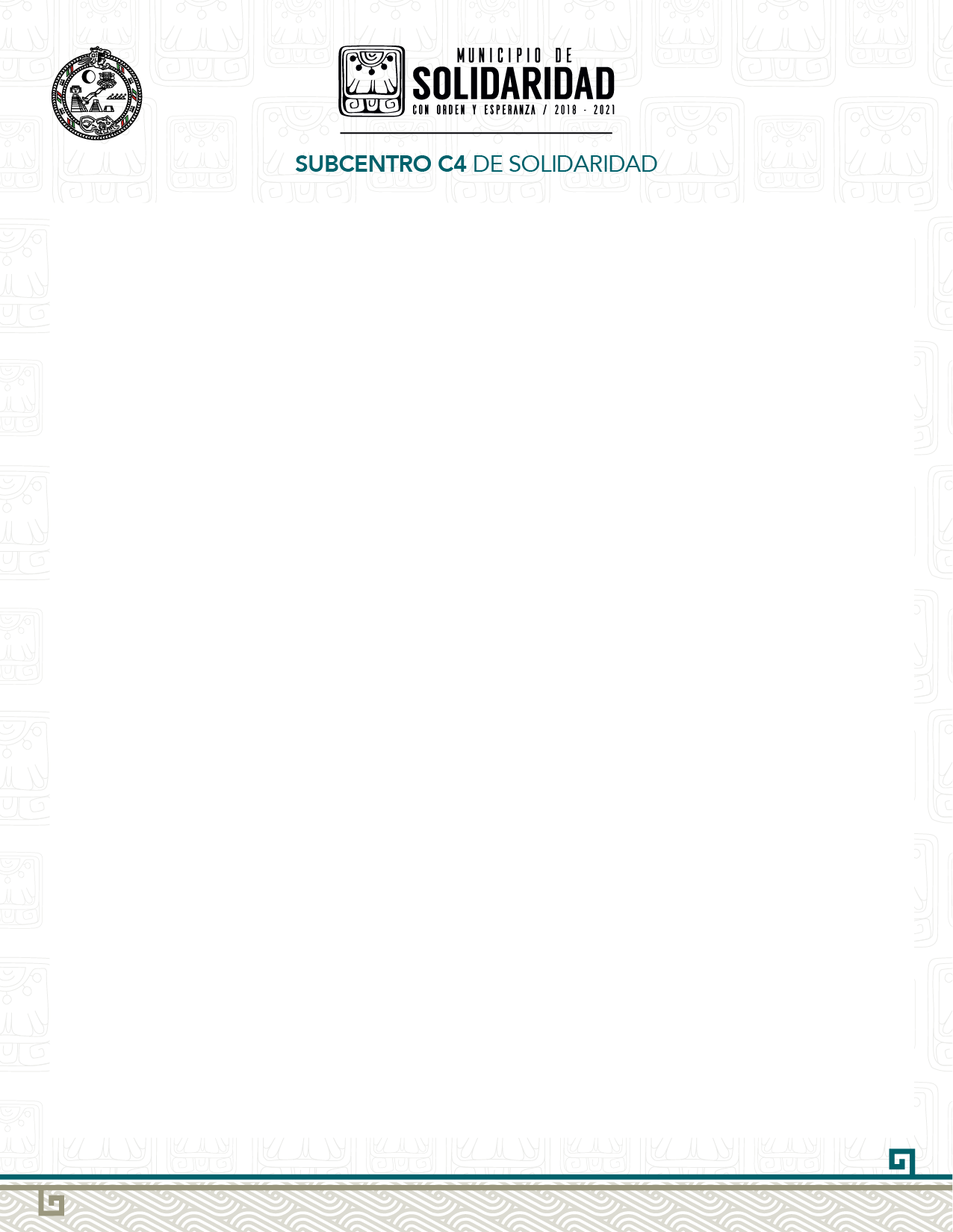 Dirección General de Seguridad Pública y Tránsito Municipal
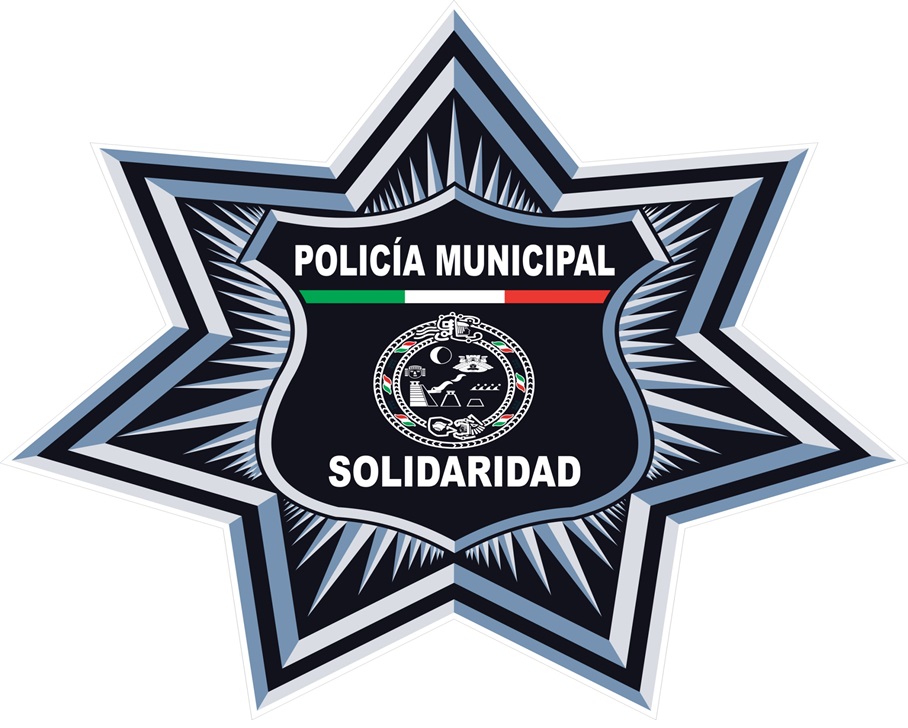 “PROYECTOS, PROGRAMAS Y ACCIONES 2019”
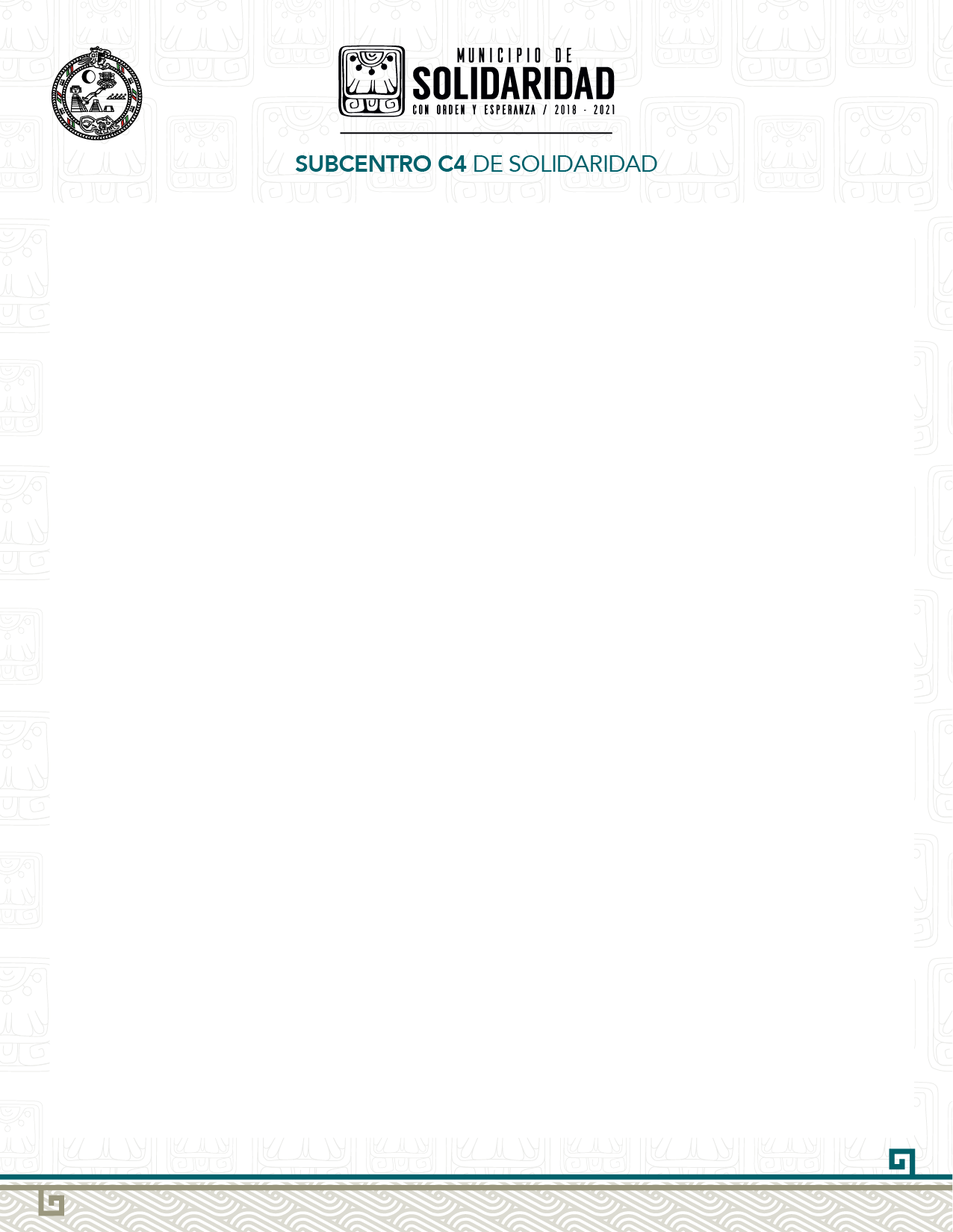 Dirección General de Seguridad Pública y Tránsito Municipal
Dirección General de Seguridad Pública y Tránsito Municipal:

Programa: Participación Ciudadana en Seguridad Pública.

Su objetivo es la prevención de la comisión de delitos y faltas administrativas a través de jornadas de rescate de espacios públicos, brindar platicas a niveles preescolar, primaria, secundaria, preparatoria  para fomentar una cultura de paz y legalidad, platicas de prevención del delito con empleados de diferentes empresas, proximidad vecinal por medio de comités policiales vecinales, realización de jornadas de limpieza y acondicionamiento de espacios públicos.
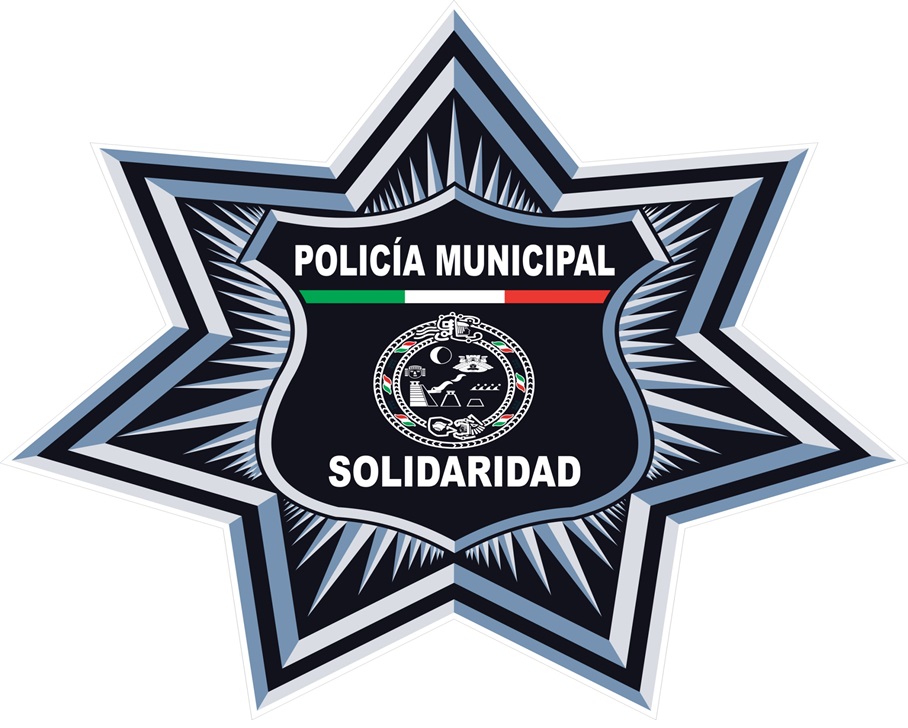 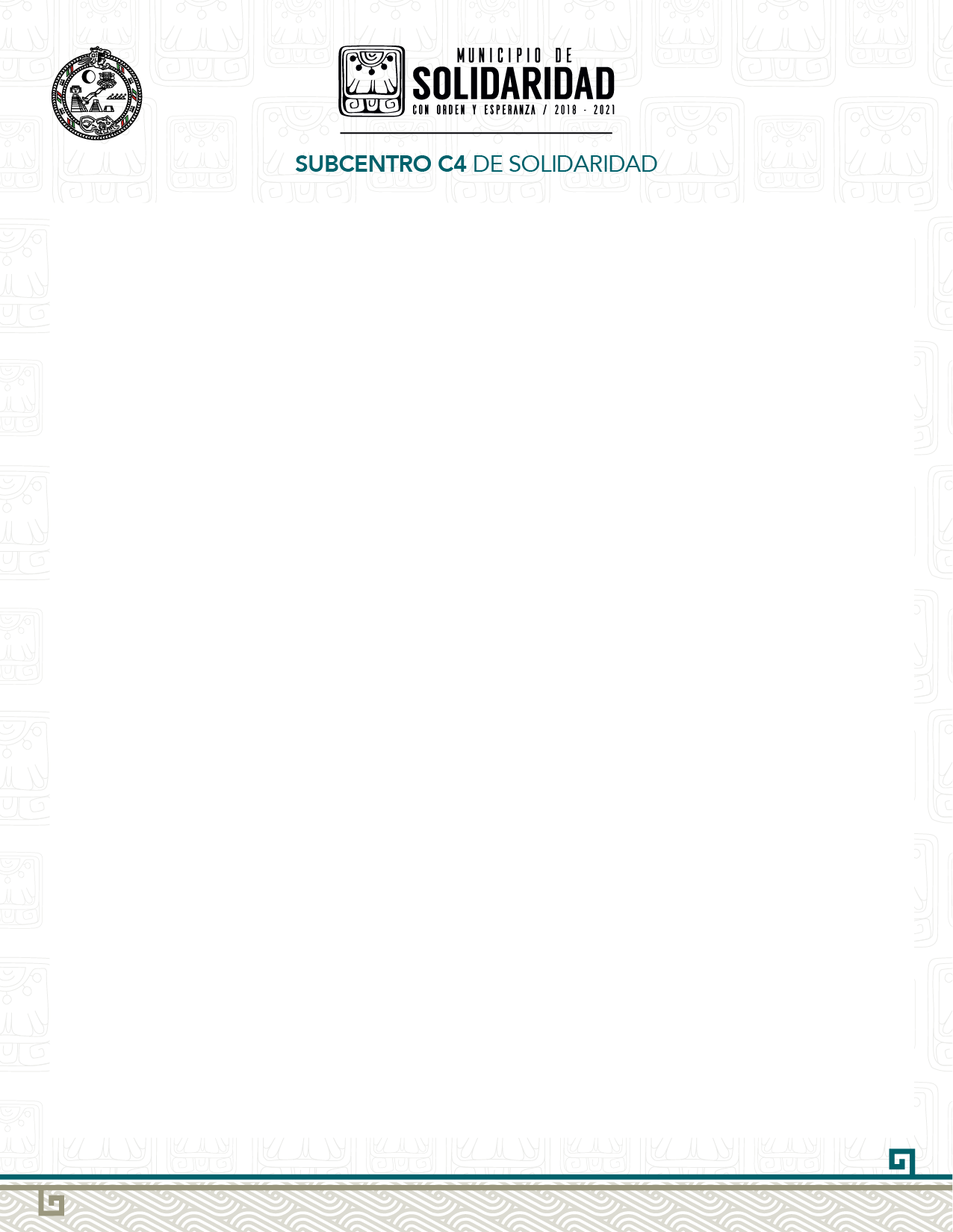 Dirección General de Seguridad Pública y Tránsito Municipal
Dirección General de Seguridad Pública y Tránsito Municipal:

Programa: Fortalecimiento institucional policial.

Aumentar la capacidad de reacción de las diferentes direcciones, al aumentar la plantilla laboral, mejorar el equipamiento policial y fortalecer la infraestructura existente, creación del escuadrón canino para la localización de sustancias prohibidas, armas y explosivos, construcción y puesta en marcha de la subdirección de Policía Preventiva y Tránsito Municipal en villas del Sol, gestionar la edificación de espacios para la formación de elementos  de acuerdo a la Ley General del Sistema Nacional De Seguridad Pública, adquisición de 2 ambulancias de rescate, estancia infantil para hijos de madres o padres de la DGSPyT.
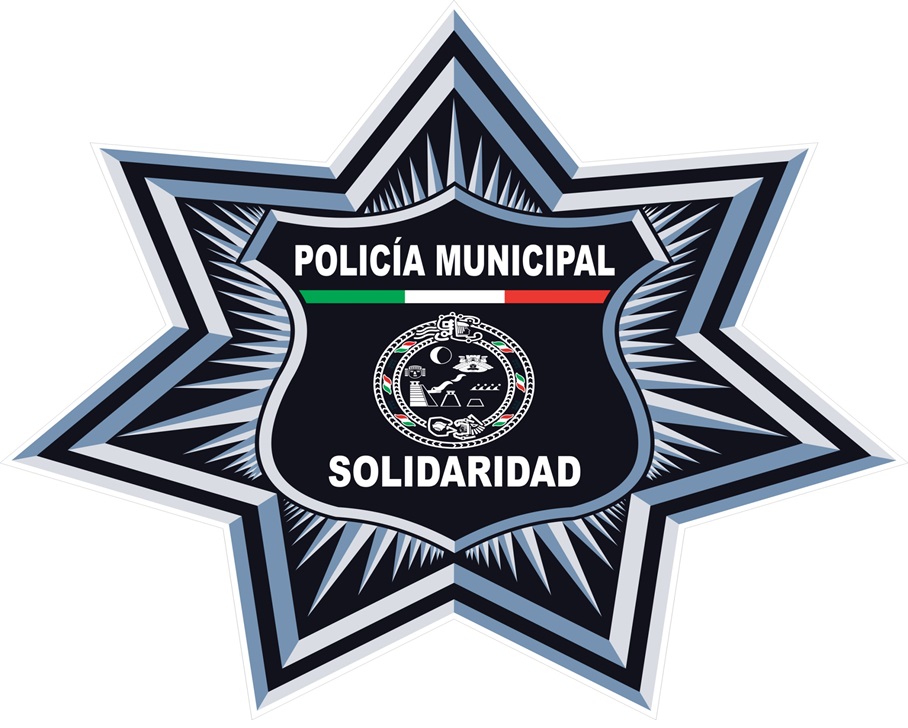 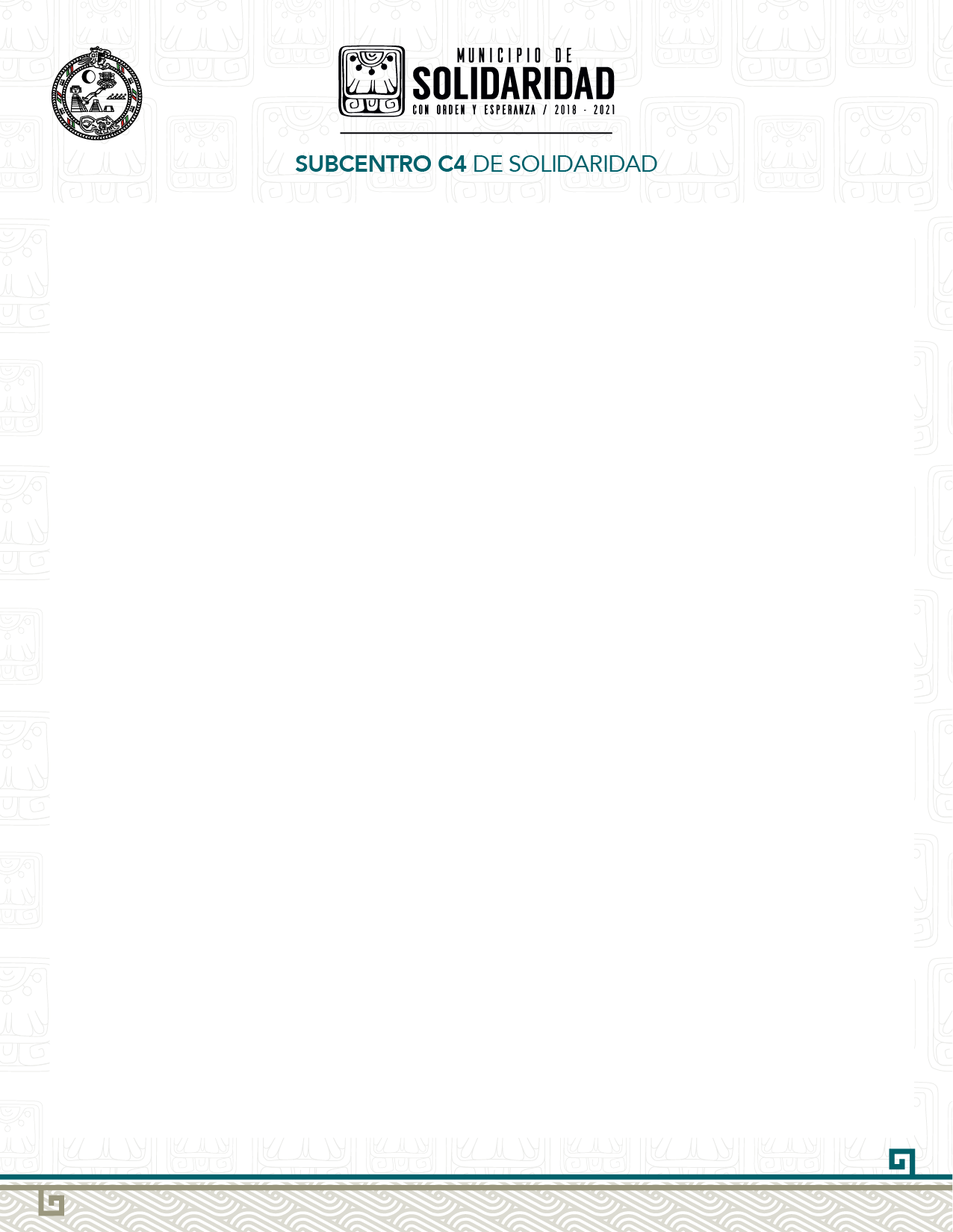 Dirección General de Seguridad Pública y Tránsito Municipal
Dirección General de Seguridad Pública y Tránsito Municipal.:

Programa: Coordinación Interinstitucional en materia de seguridad pública.

Establecer vínculos de trabajo con las diferentes autoridades federales, estatales y municipales para realizar trabajos continuos en materia de seguridad pública coordinando al menos 30 operativos por mes para recuperar y mantener la seguridad y el orden en todos los rincones de este Municipio.
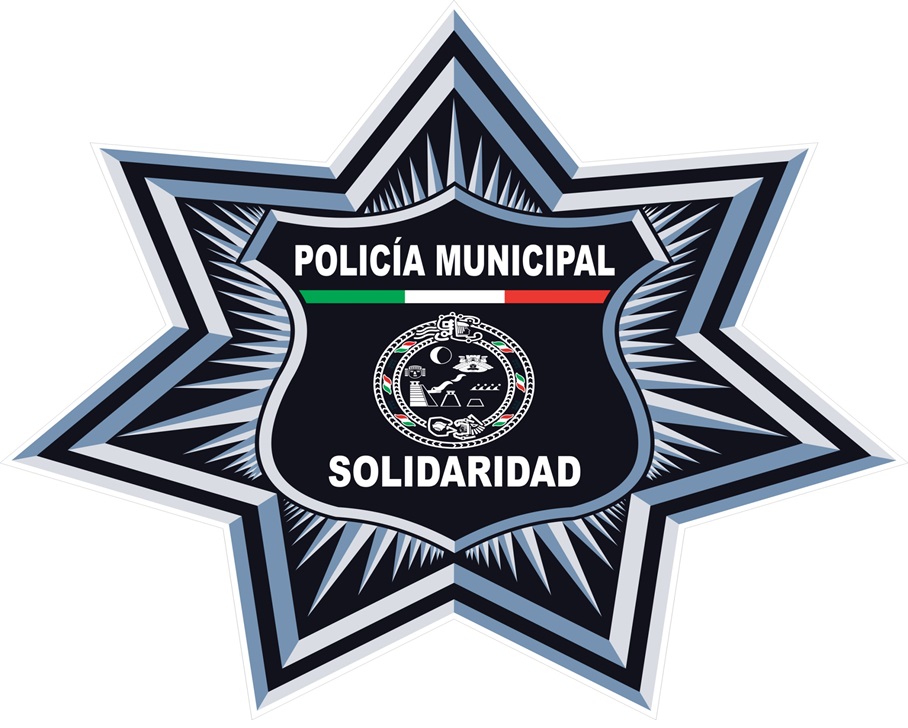 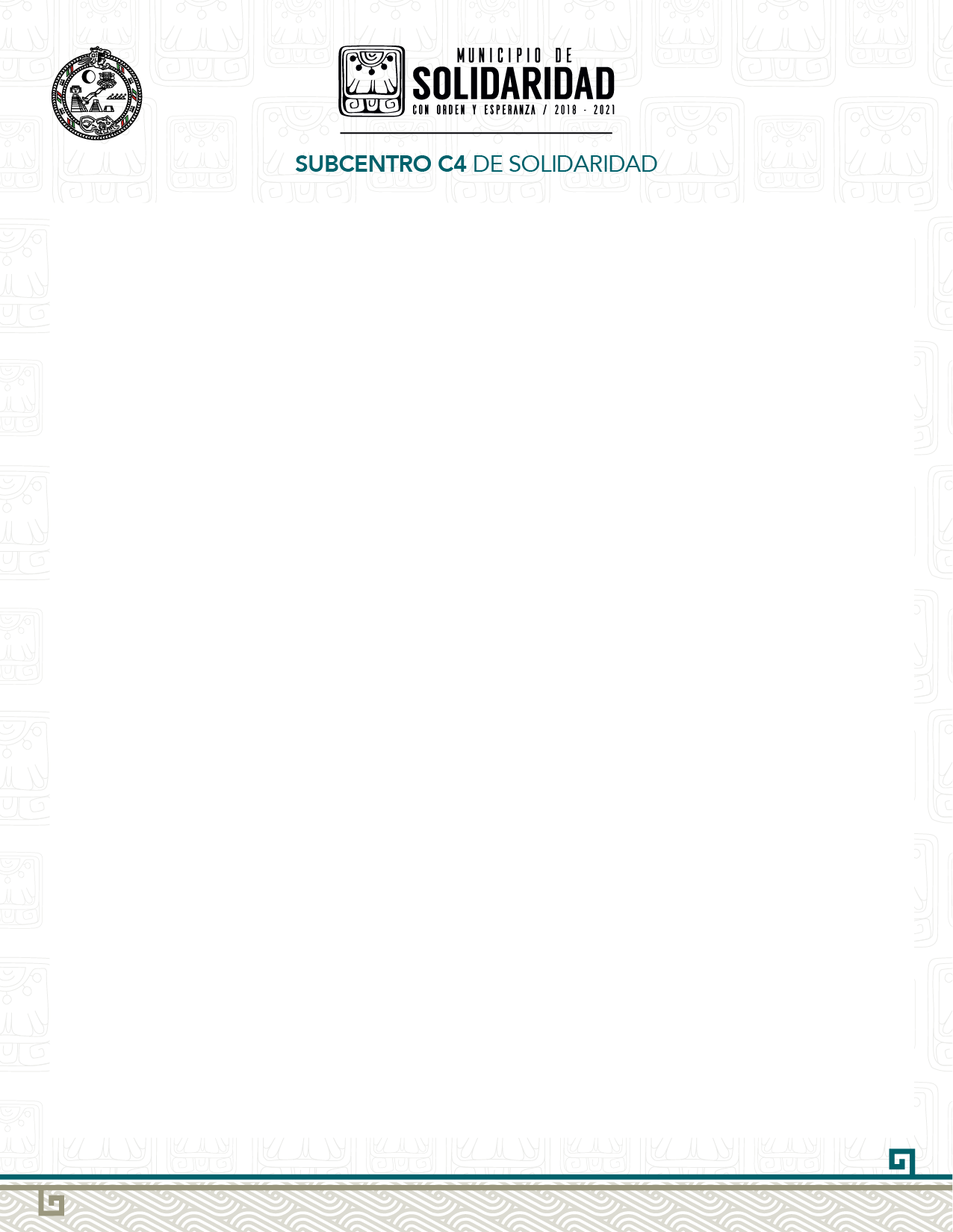 Dirección General de Seguridad Pública y Tránsito Municipal
Dirección de Profesionalización.

Programa: Profesionalización estratégica policial.

Capacitación  al personal en diferentes áreas de acuerdo a las funciones y necesidades de cada área, enfocándose en los niveles de formación del servicio profesional de carrera, con un programa anual  de capacitación en diferentes materias dirigido a la proximidad social, toma de decisiones y conocimientos generales de actuación apegados a derecho y en estricto respeto a los derechos humanos.
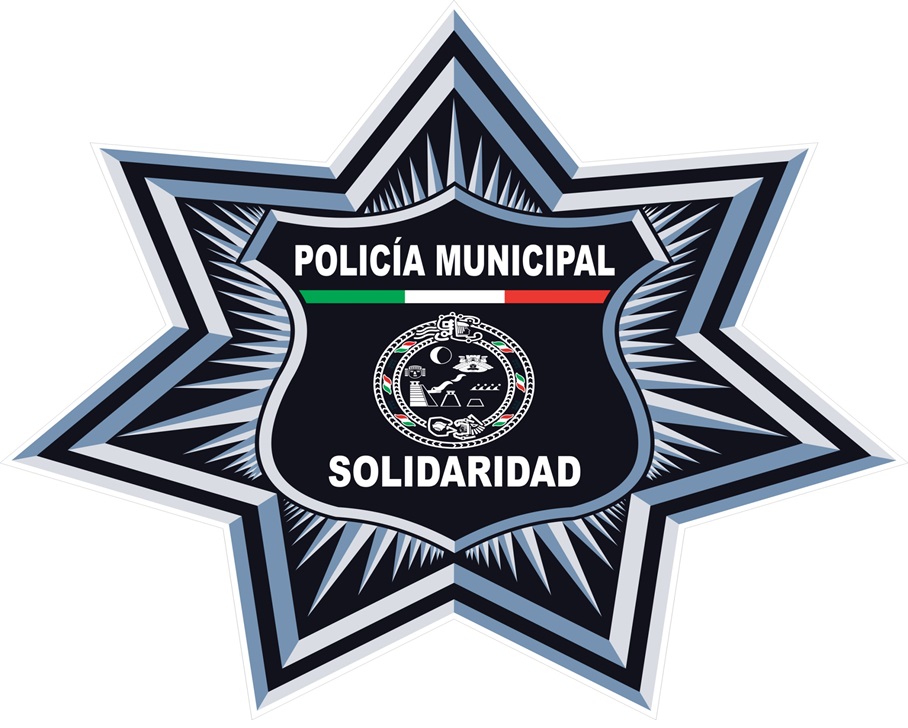 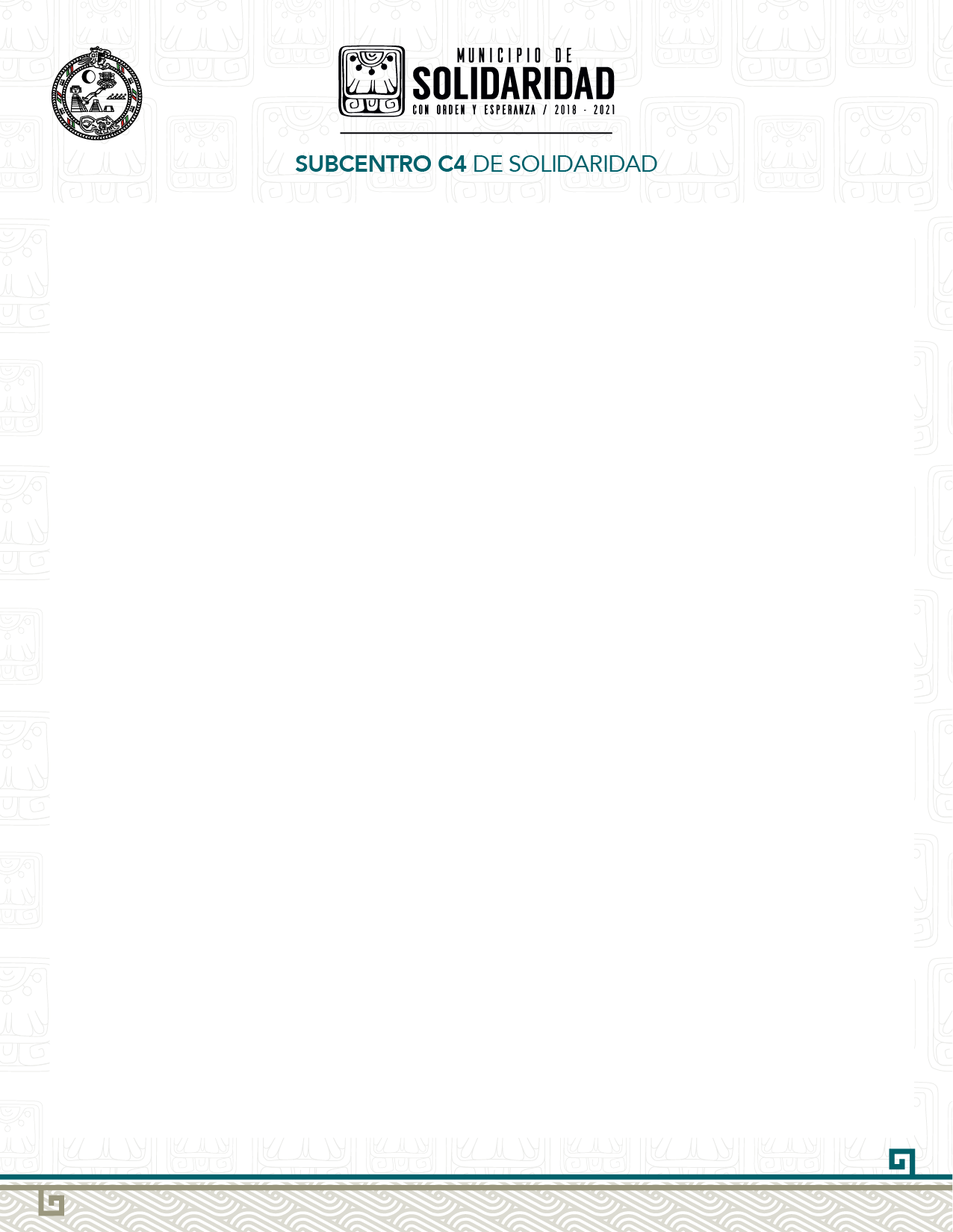 Dirección General de Seguridad Pública y Tránsito Municipal
Dirección de Participación Ciudadana y Prevención del Delito:

Programa: Prevención y Seguridad pública.

Tiene como objetivo fomentar la participación ciudadana para establecer estrategias en materia de seguridad pública por medio de cursos de prevención de delito, autoprotección, procedimientos de denuncia dirigidos a la población adulta, reuniones de trabajo con el sector empresarial, así como con el cuerpo consular para hacerlos participe de las estrategias en materia de seguridad.
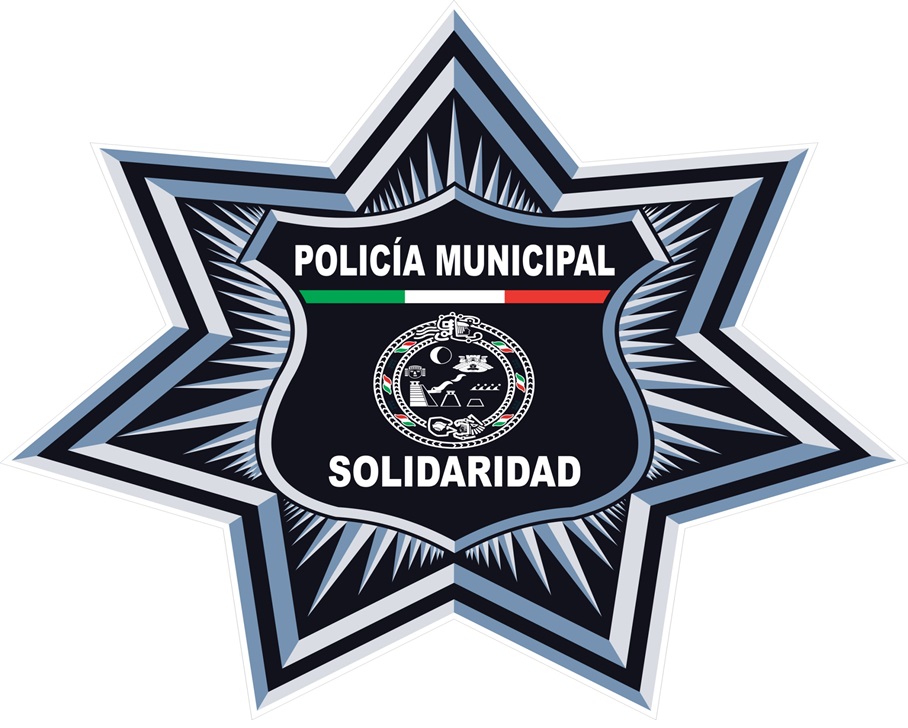 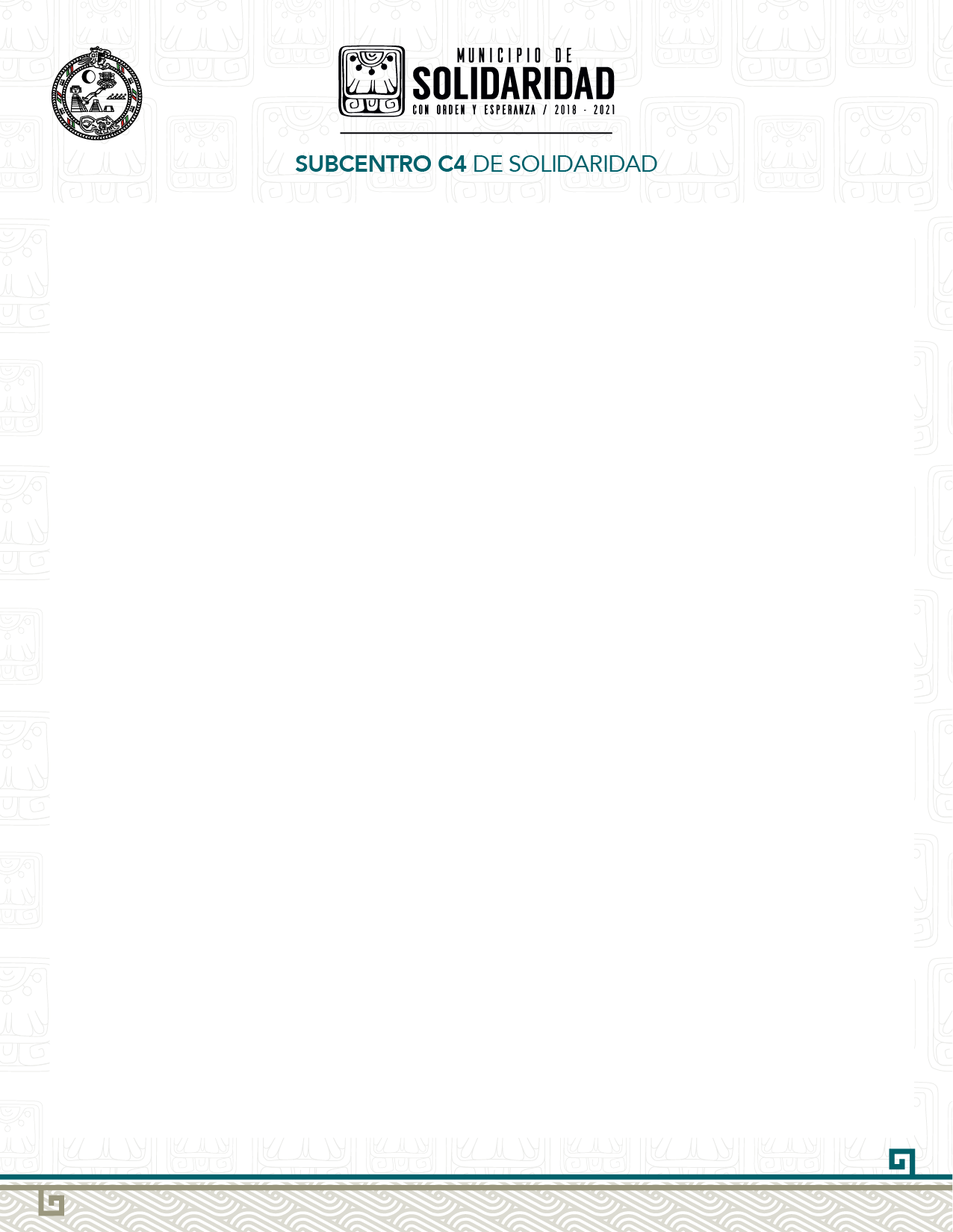 Dirección General de Seguridad Pública y Tránsito Municipal
Dirección de la Policía Preventiva, Dirección de grupos tácticos y operativos especiales, Dirección de Policía Turística:

Programa: Seguridad y Atención de Delito y faltas administrativas y atención turística especializada.

El programa se enfoca a la atención eficiente de los auxilios solicitados por la ciudadanía y los turistas que nos visitan, así como la implementación de operativos de vigilancia, reforzamiento de la seguridad y atención de los delitos y faltas administrativas, disminución de los índices de robo, disuasión de la comisión de delitos, así como brindar seguridad en las cercanías de centros nocturnos, instituciones bancarias, escuelas, plazas comerciales, proporcionar atención y auxilio especializado a turistas nacionales y extranjeros.
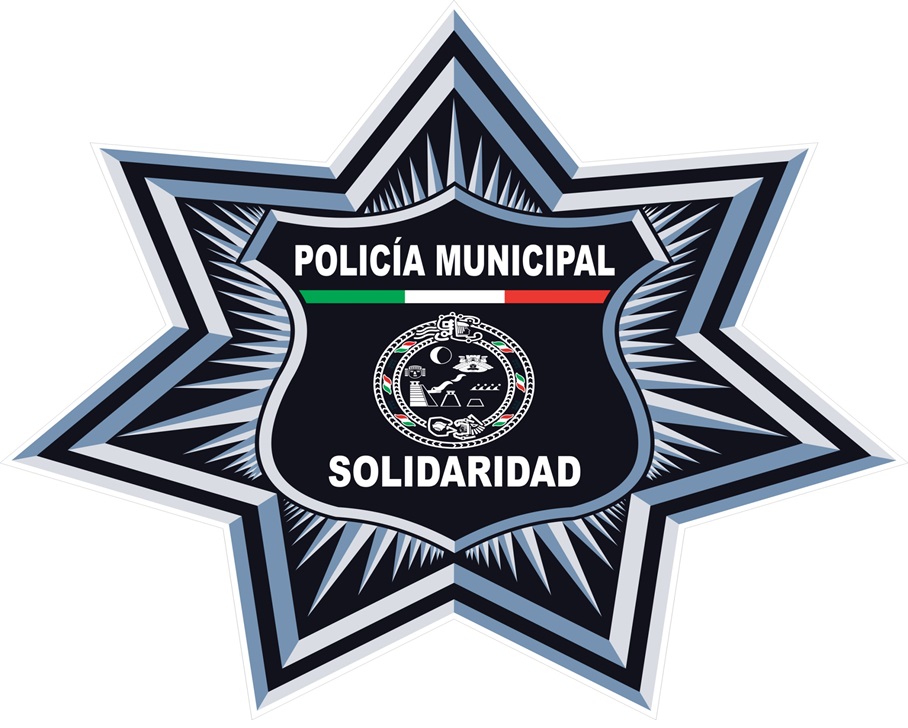 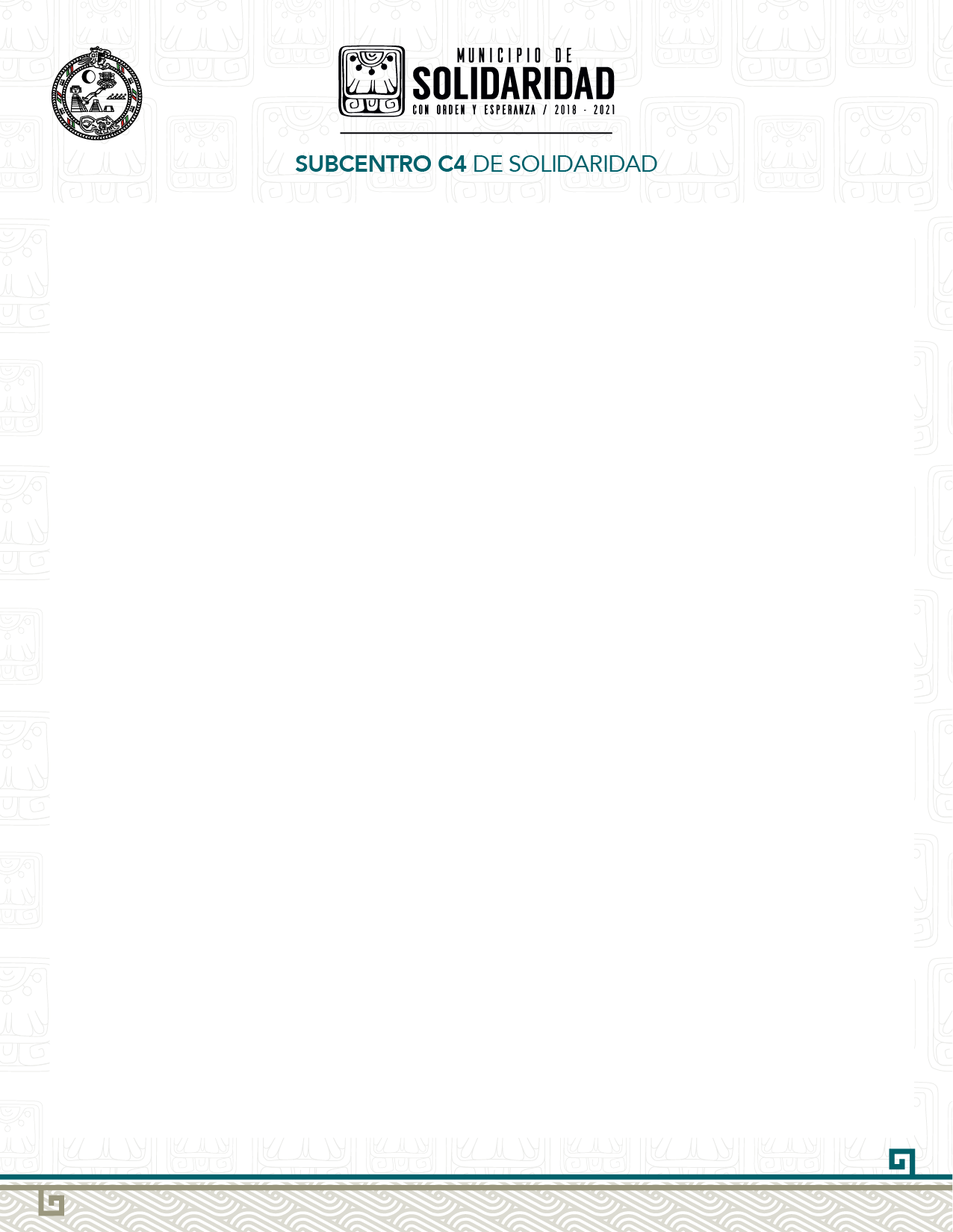 Dirección General de Seguridad Pública y Tránsito Municipal
Dirección de Tránsito Municipal:

Programa: Educación y Prevención Vial.

Enfocado a la prevención de riesgos viales y sus efectos traumáticos en el tejido social, mediante talleres, cursos y platicas de prevención social y educación vial, promoviendo la concientización cívica y cultura de seguridad vial a través de hábitos, comportamientos y acciones correctas relacionadas con la seguridad vial, estableciendo operativos de vigilancia estacionaria, control de trafico, alcoholímetros, de velocidad, polarizado, así como auxilios y orientación pública.
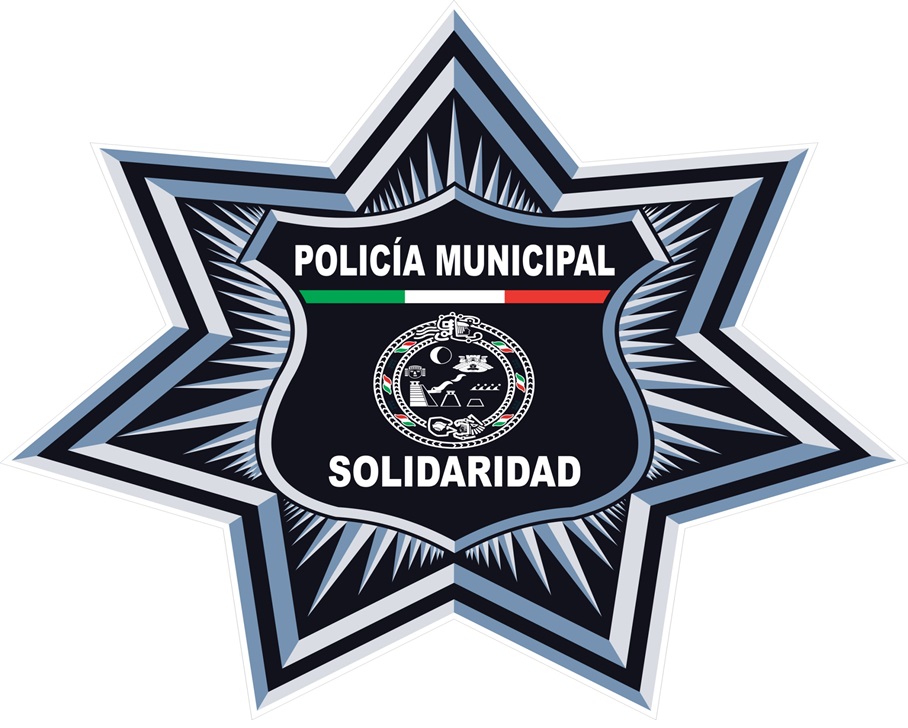 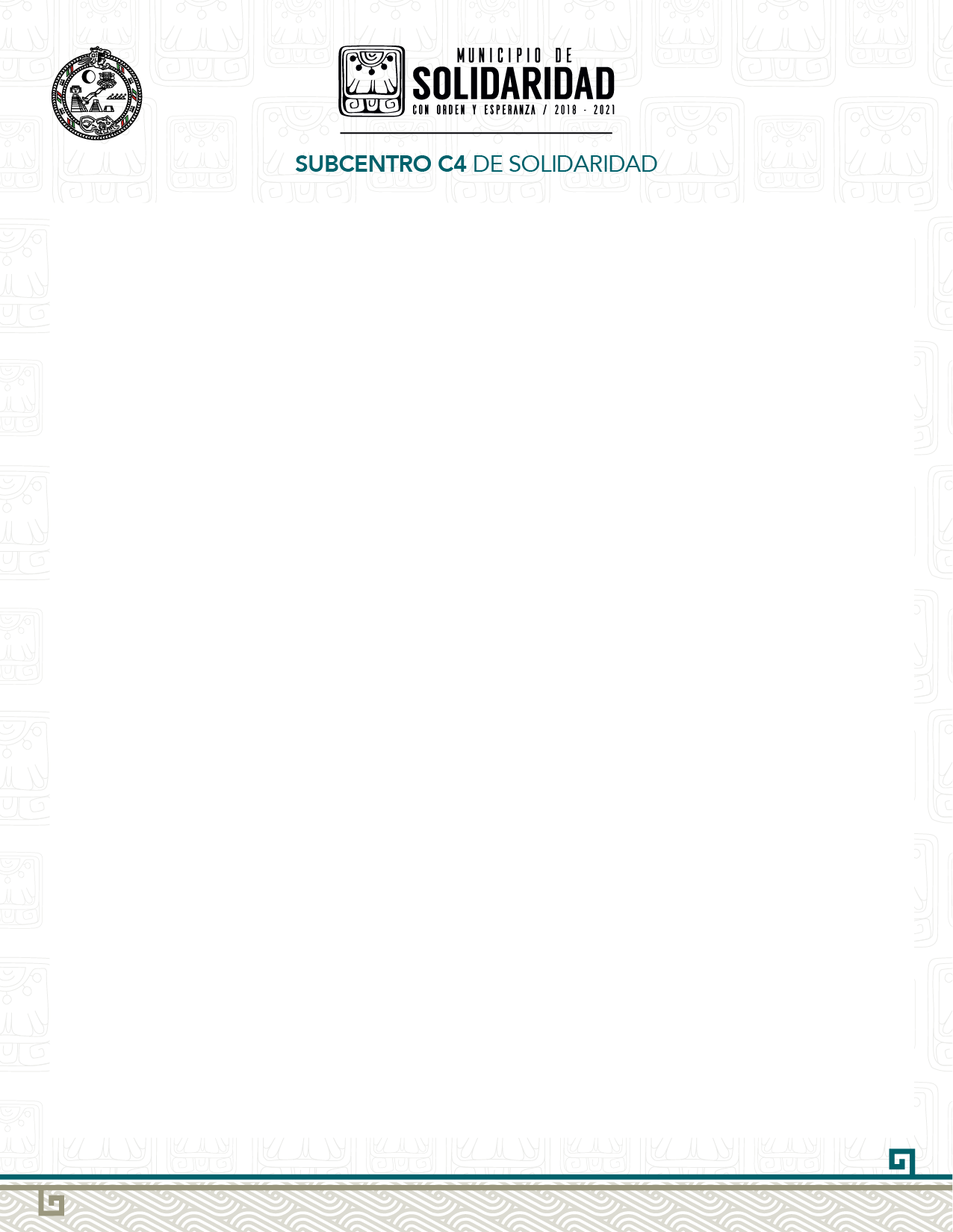 Dirección General de Seguridad Pública y Tránsito Municipal
DIRECCION GENERAL DE SEGURIDAD PÚBLICA Y TRANSITO MUNICIPAL
PRESUPUESTO PERIODO 1-3: 		$31,774,047.17
EJERCIDO 1-3:	 		$3,290,743.20
SALDO: 				$23,458,957.52
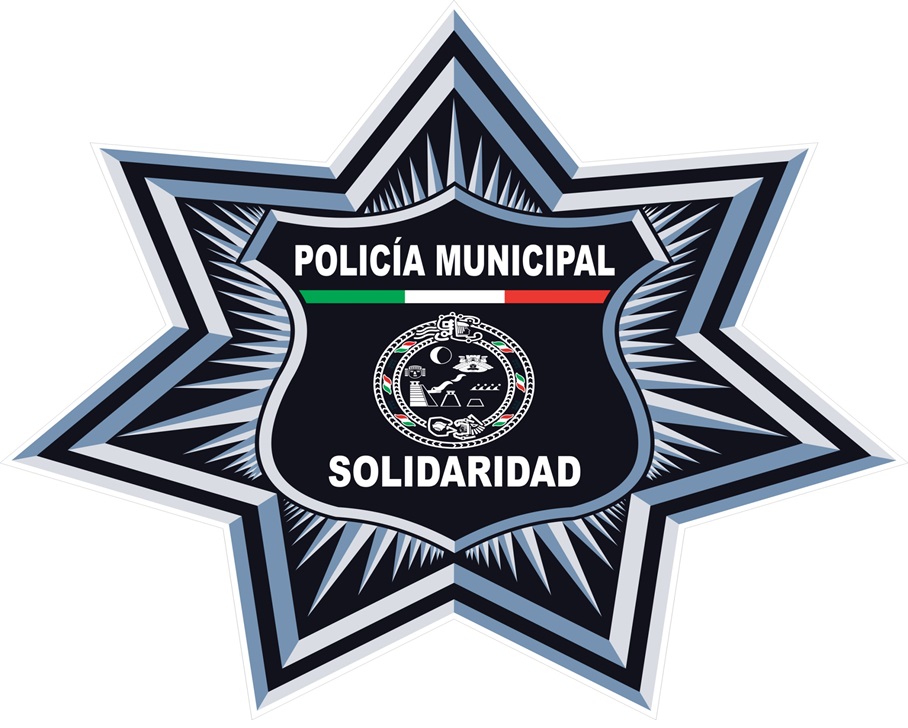 DIRECCION DE LA POLICIA DE TRANSITO
PRESUPUESTO PERIODO 1-3: 		$8,936,266.34
EJERCIDO 1-3:	 		$5,611,912.35
SALDO: 				$3,775,842.81
DIRECCION DE LA POLICIA MUNICIPAL PREVENTIVA
PRESUPUESTO PERIODO 1-3: 		$30,640,002.38
EJERCIDO 1-3:	 		$21,736,180.90
SALDO: 				$10,730,697.93
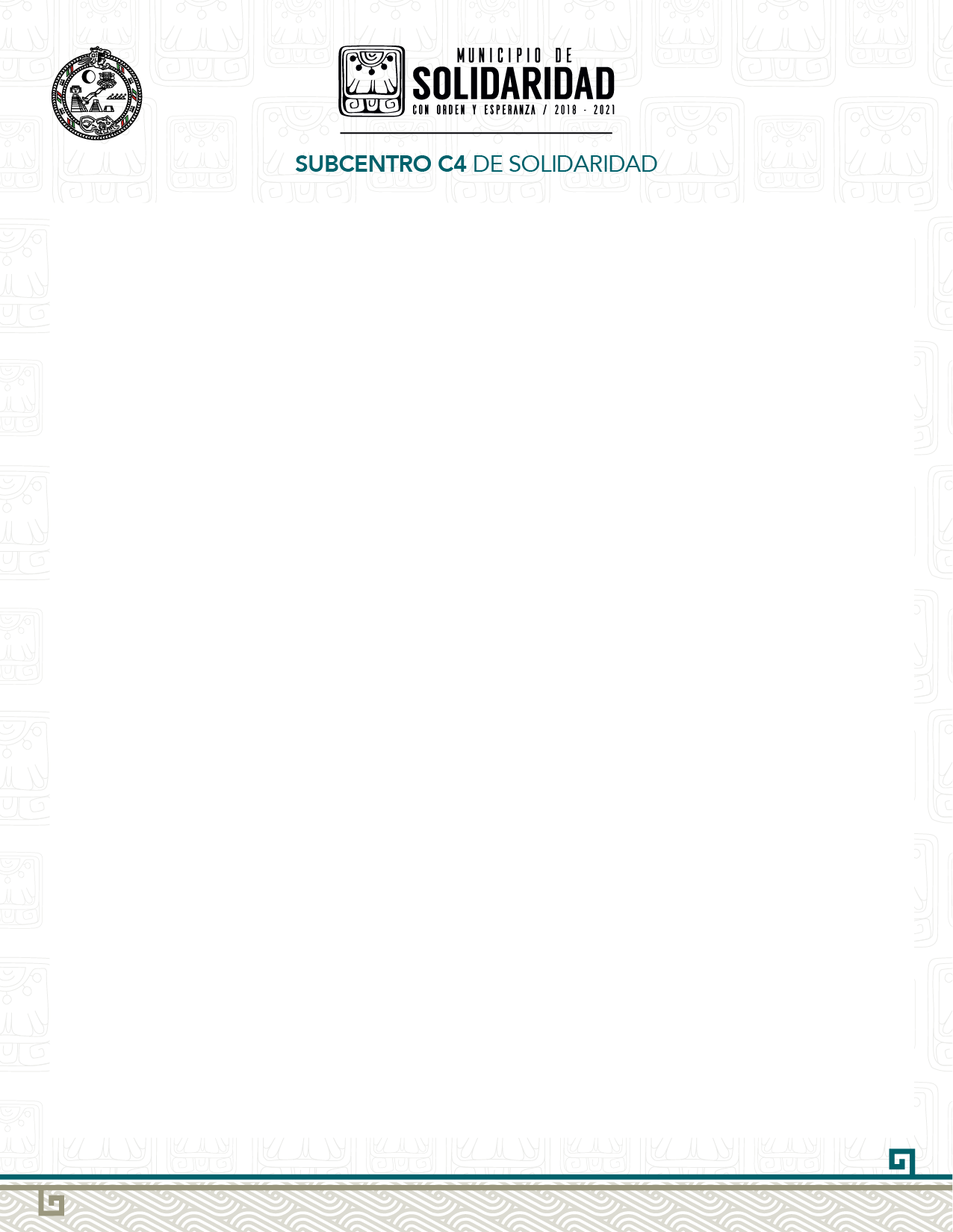 Dirección General de Seguridad Pública y Tránsito Municipal
DIRECCION DE PLANEACIÓN Y ADMINISTRACIÓN
PRESUPUESTO PERIODO 1-3: 		$3,864,730.22
EJERCIDO 1-3:	 		$1,470,027.10
SALDO: 				$1,977,272.38
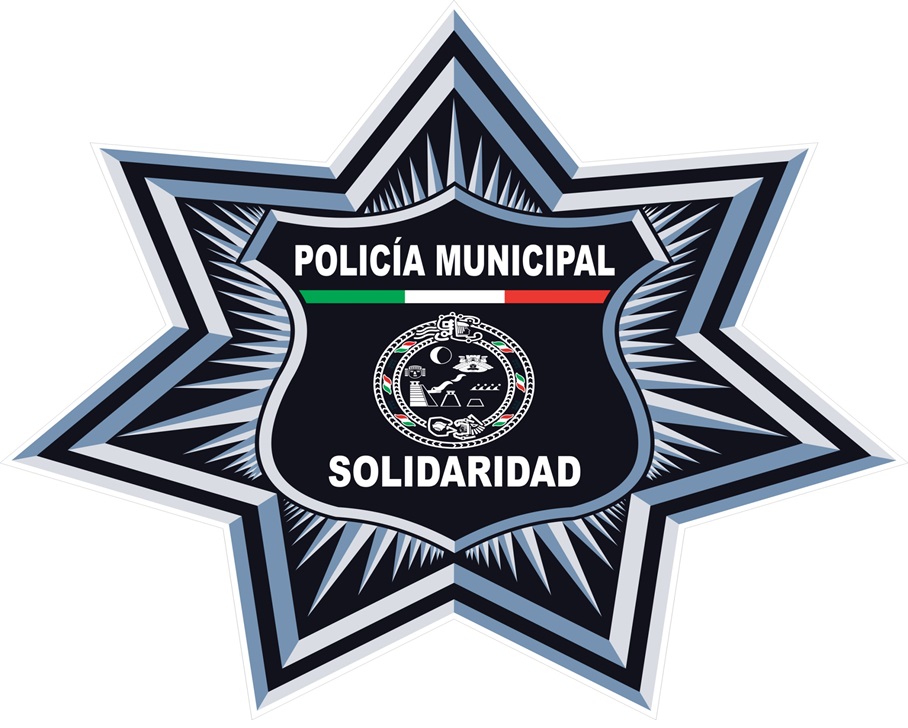 DIRECCION DEL CENTRO DE CONTROL C-4
PRESUPUESTO PERIODO 1-3: 		$3,159,180.98
EJERCIDO 1-3:	 		$2,534,791.62
SALDO: 				$688,583.33
DIRECCION DE POLICIA TURÍSTICA
PRESUPUESTO PERIODO 1-3: 		$2,577,185.08
EJERCIDO 1-3:	 		$1,908,379.49
SALDO: 				$808,346.49
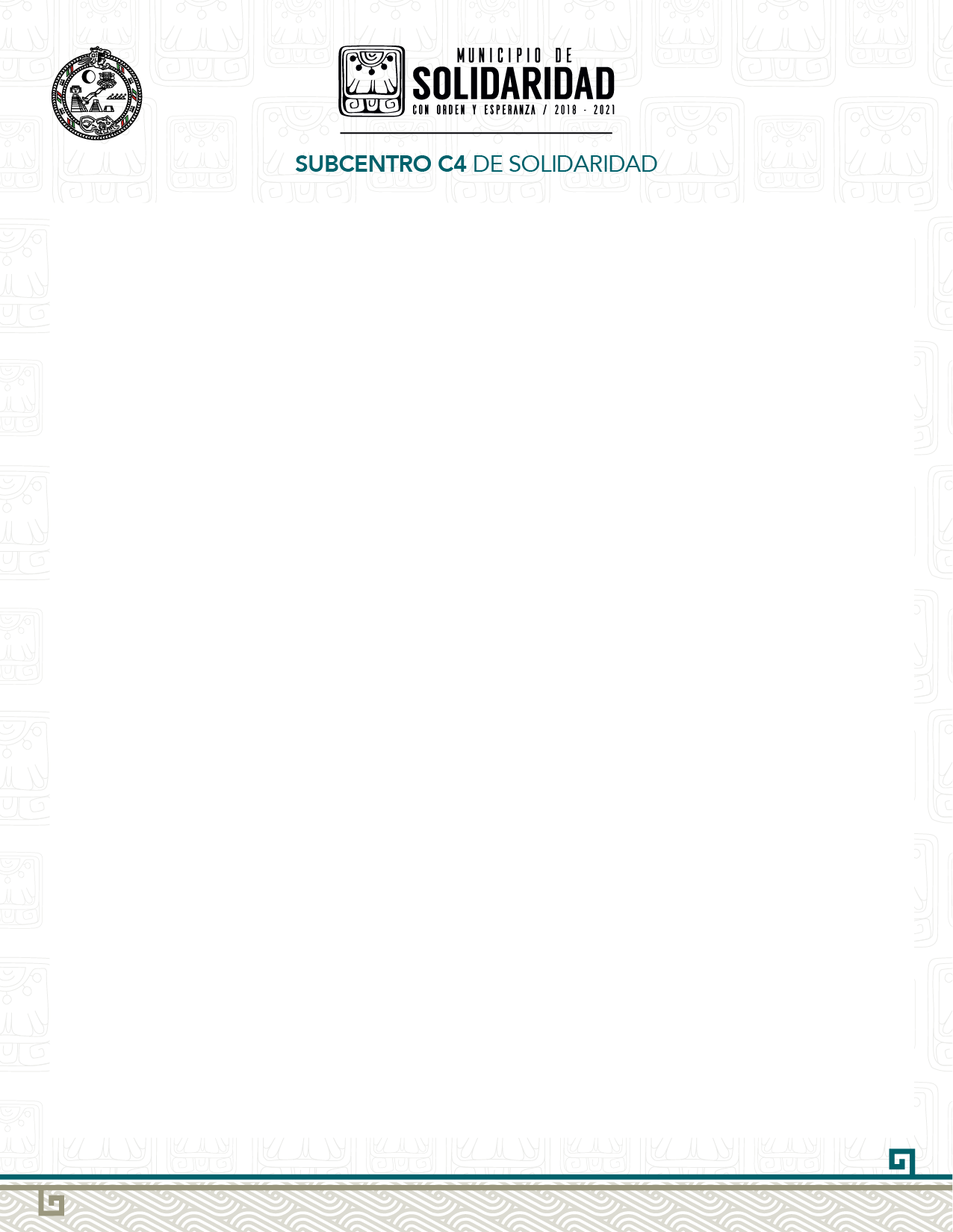 Dirección General de Seguridad Pública y Tránsito Municipal
DIRECCION JURIDICA
PRESUPUESTO PERIODO 1-3: 		$397,426.38
EJERCIDO 1-3:	 		$215,550.54
SALDO: 				$179,762.52
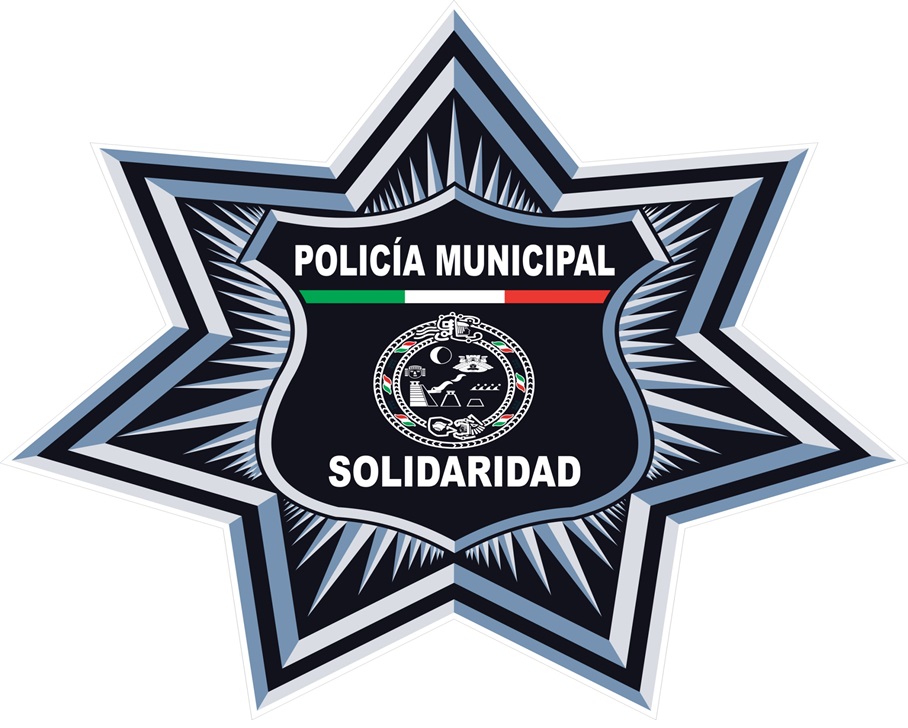 DIRECCION DE PROFESIONALIZACIÓN
PRESUPUESTO PERIODO 1-3: 		$2,115,703.56
EJERCIDO 1-3:	 		$486,968.94
SALDO: 				$373,746.36
DIRECCION DE PARTICIPACIÓN CIUDADANA Y PREVENCIÓN DEL DELITO
PRESUPUESTO PERIODO 1-3: 		$794,555.24
EJERCIDO 1-3:	 		$461,430.69
SALDO: 				$311,638.82
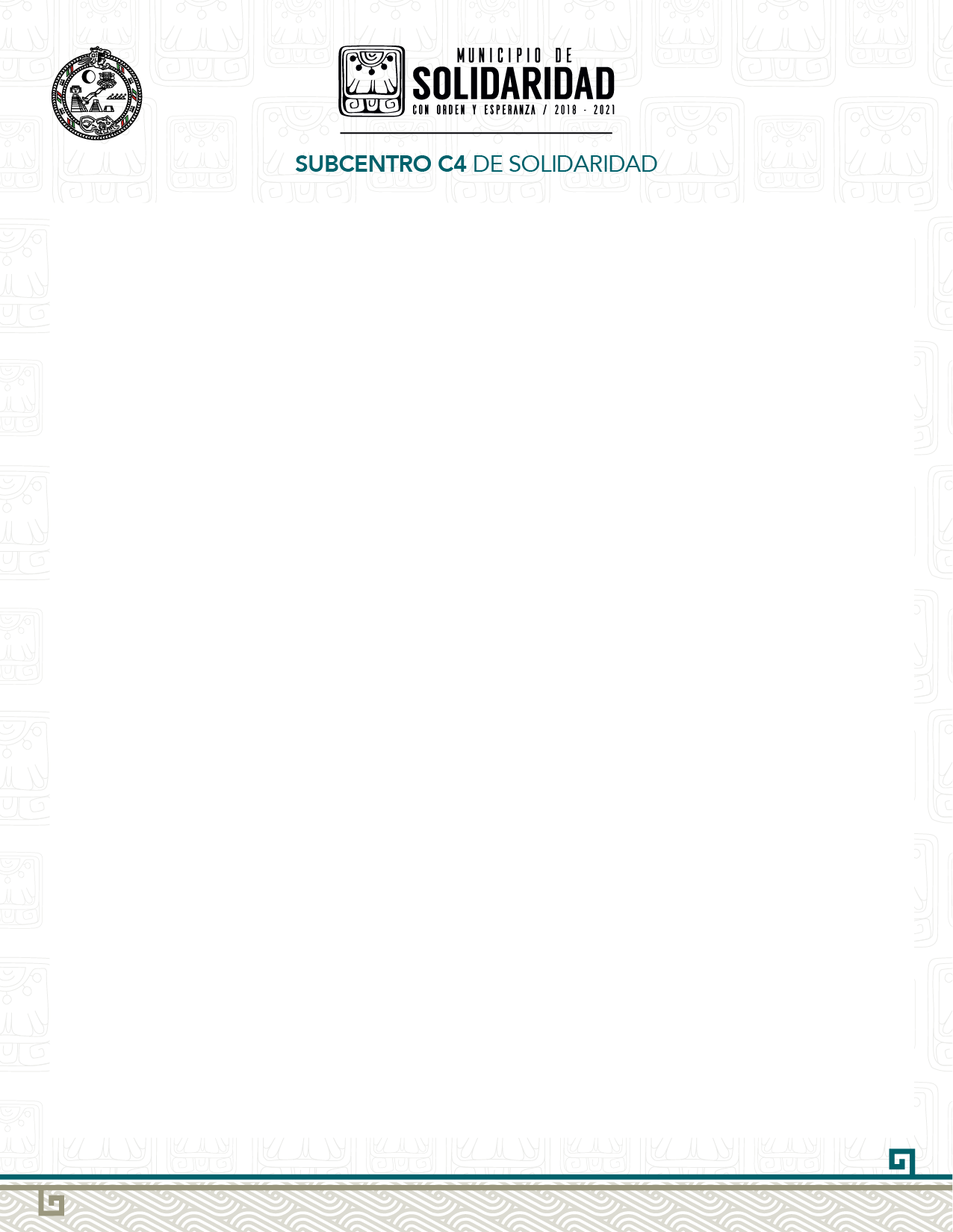 Dirección General de Seguridad Pública y Tránsito Municipal
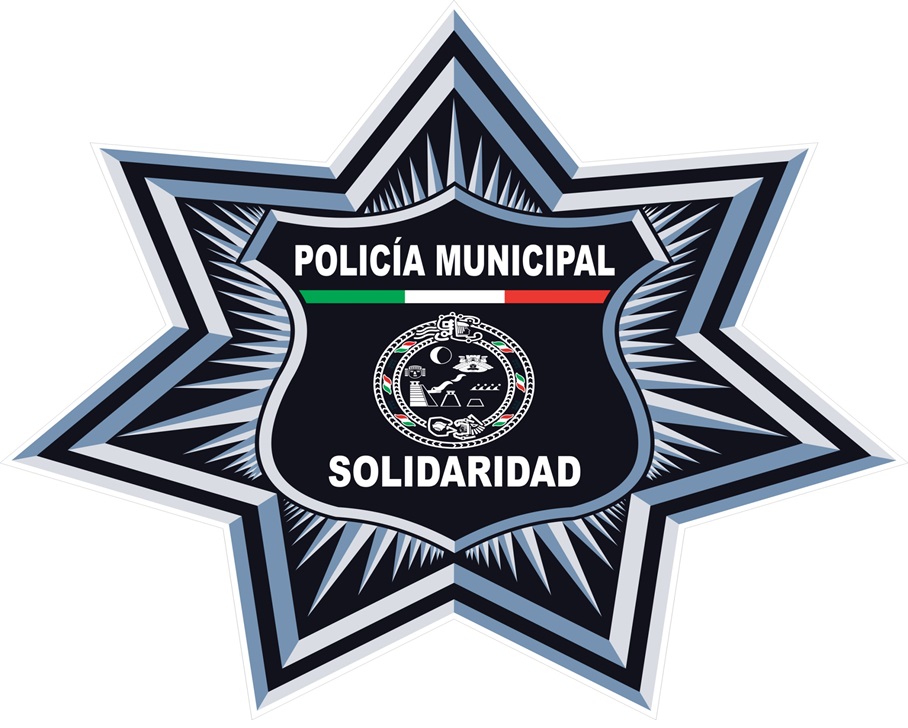 DIRECCION OPERATIVA
PRESUPUESTO PERIODO 1-3: 		$694,950.72
EJERCIDO 1-3:	 		$104,020.11
SALDO: 				$546,618.38
DIRECCION DE GRUPOS TACTIVOS Y FUERZAS ESPECIALES
PRESUPUESTO PERIODO 1-3: 		$2,115,703.56
EJERCIDO 1-3:	 		$1,847,616.30
SALDO: 				$703,658.51
DIRECCION DE ASUNTOS INTERNOS
PRESUPUESTO PERIODO 1-3: 		$443,690.84
EJERCIDO 1-3:	 		$106,149.15
SALDO: 				$177,539.46
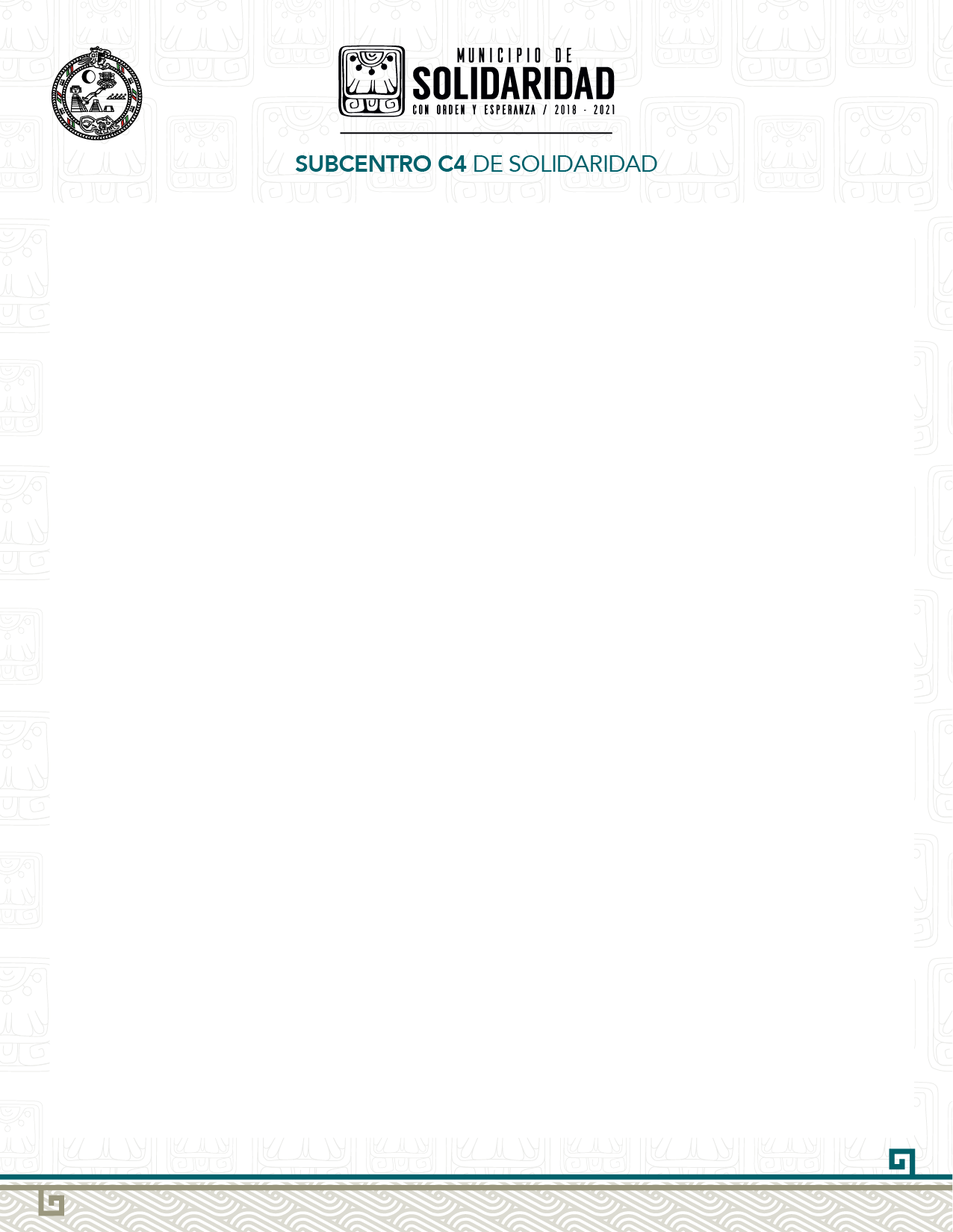 Dirección General de Seguridad Pública y Tránsito Municipal
RECURSO FORTASEG 2019: 		EN TRAMITE
		        

TOTAL EJERCIDO POR LA DIR. GRAL. DE SEG. PUB. Y TTO. 	 $39,773,770.39
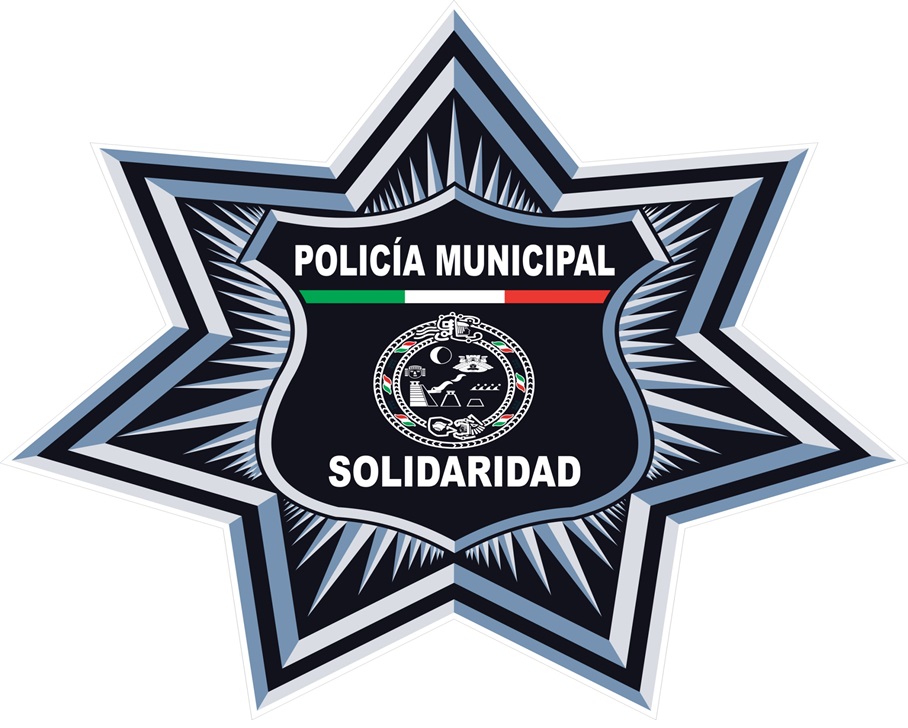